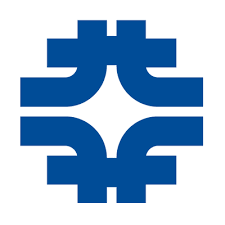 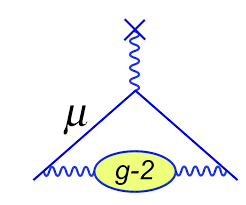 Fermilab
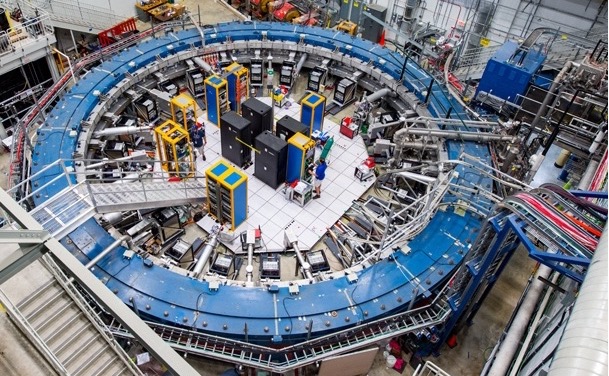 Status and 
Prospect of the 
Fermilab Muon g-2 Experiment 

Hogan Nguyen
Fermilab

DWQ@25 Workshop
December 14th, 2021
1
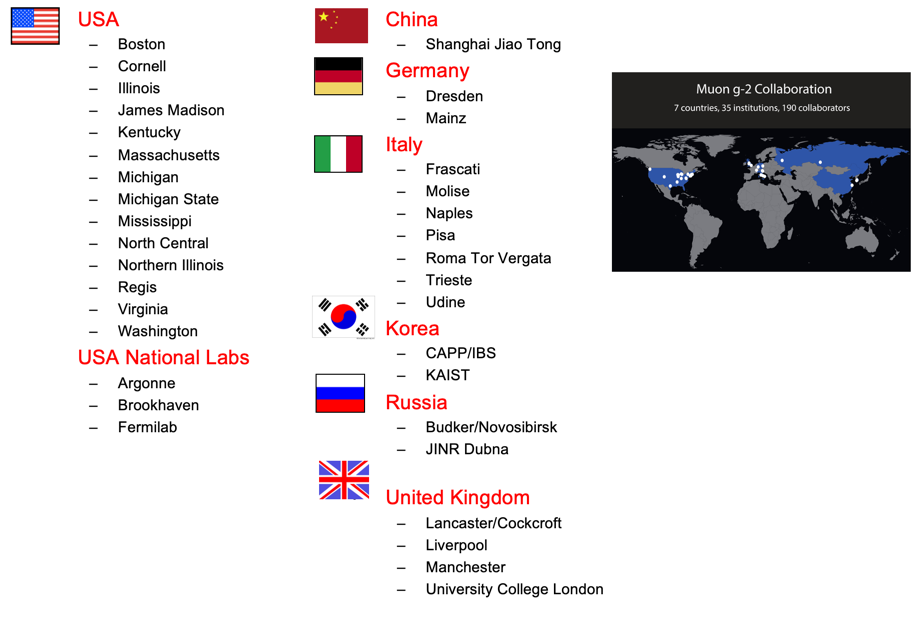 Muon g-2
>200 collaborators
35 Institutions
7 countries
experimentalists
accelerator physicists
... and theorists
2
g-2 Apparatus Moved From BNL to Fermilab in July 2013
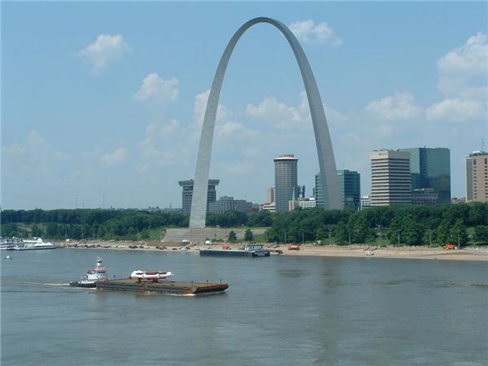 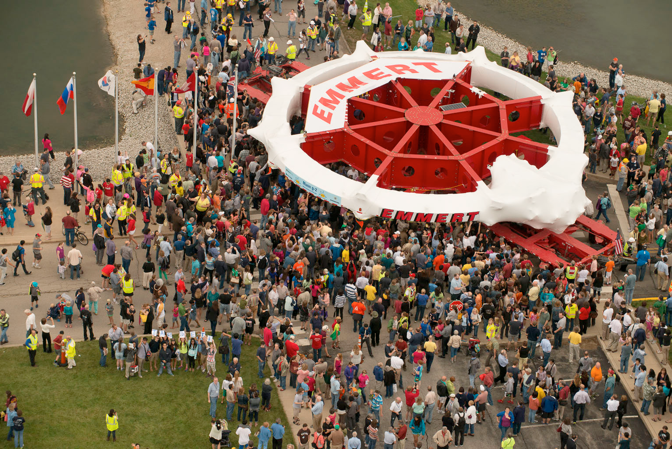 3
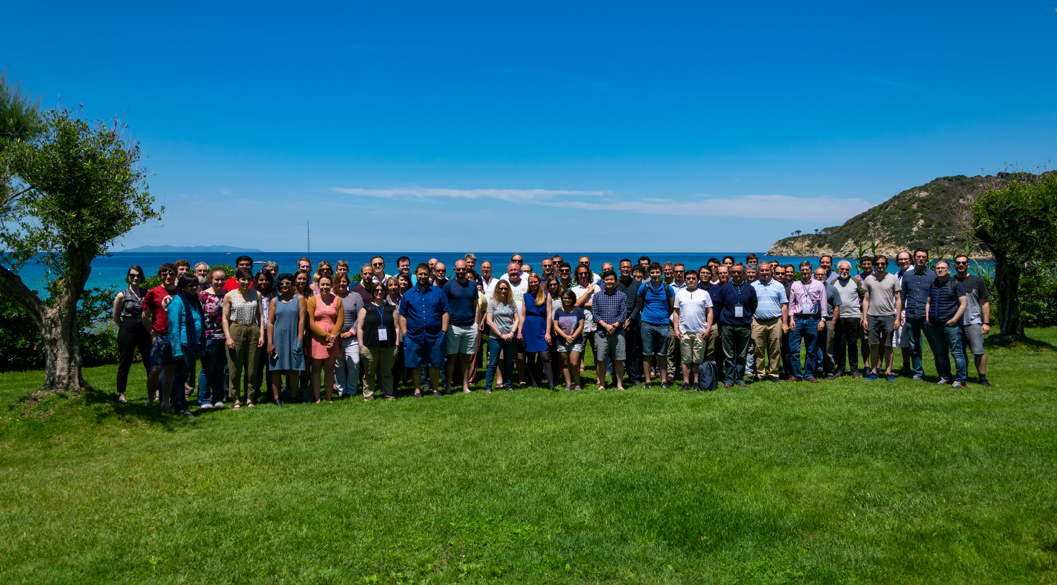 On April 7th  2021, we announced our first result. 

First new measurement in nearly 20 years !
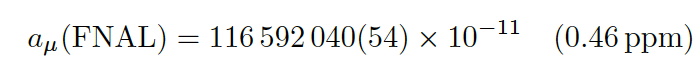 4
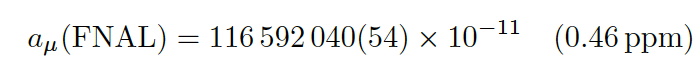 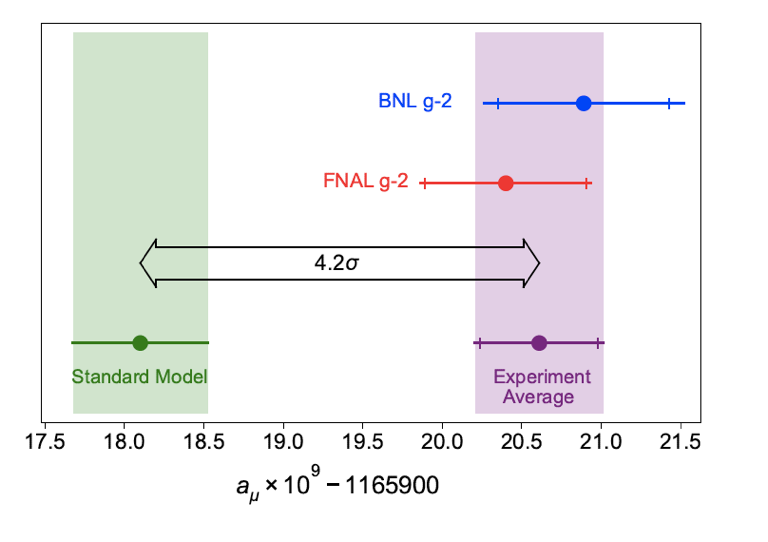 3.7 s
We agreewith BNL !
3.3 s
5
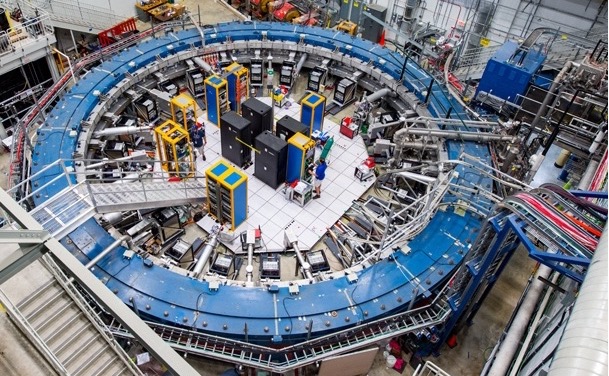 Status and Prospect
Our first data set (RUN1 ~ 2x BNL) was difficult to analyze

Recently surpassed 14 BNL data sets
(goal is 20x BNL) 

Fully remote shifts
underway

Huge improvements
in Runs 2-5 making
data significantly easier to analyze !
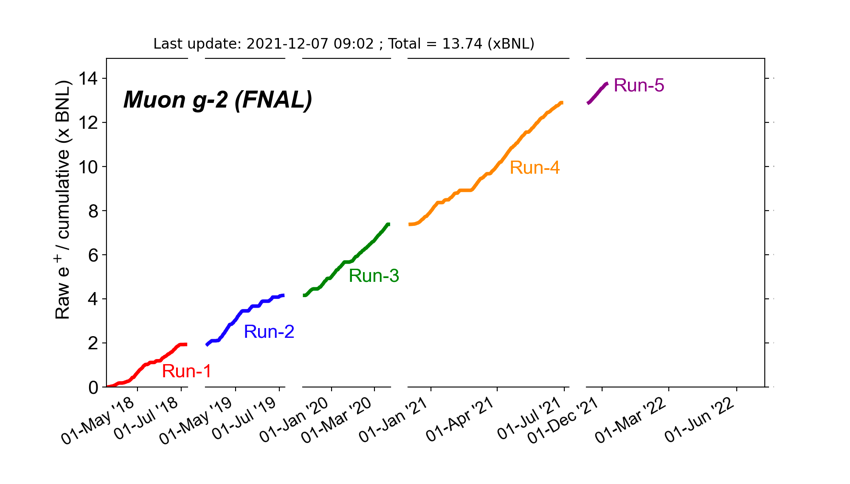 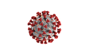 6
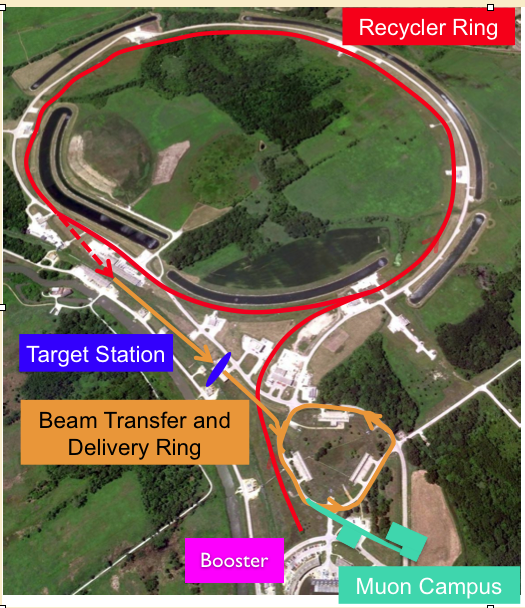 Clean Source of Intense 
and >90% Polarized 3.1 GeV Muons
Tight Beam line Magnet 
spacing  (w.r.t. BNL)Long Decay LineKicker for Protonremoval
7
Beam Time Structure
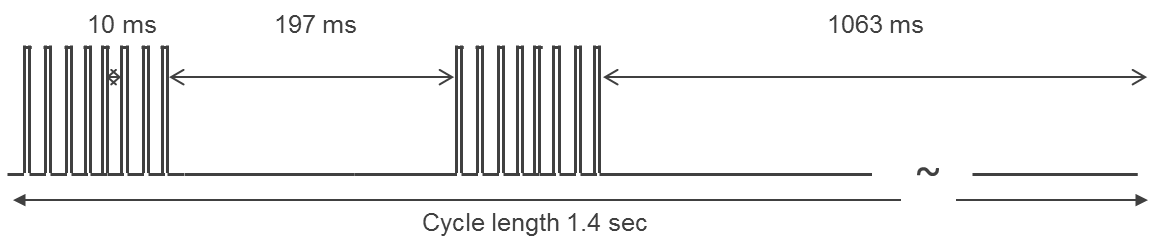 8
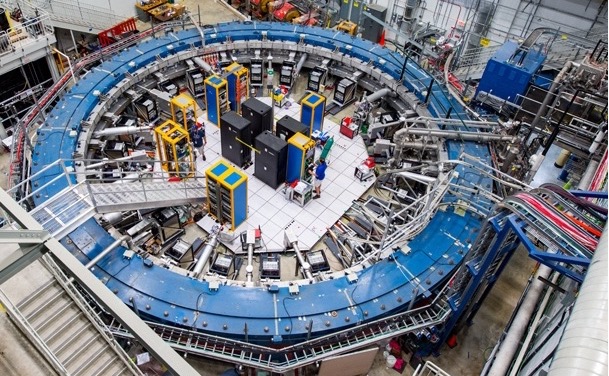 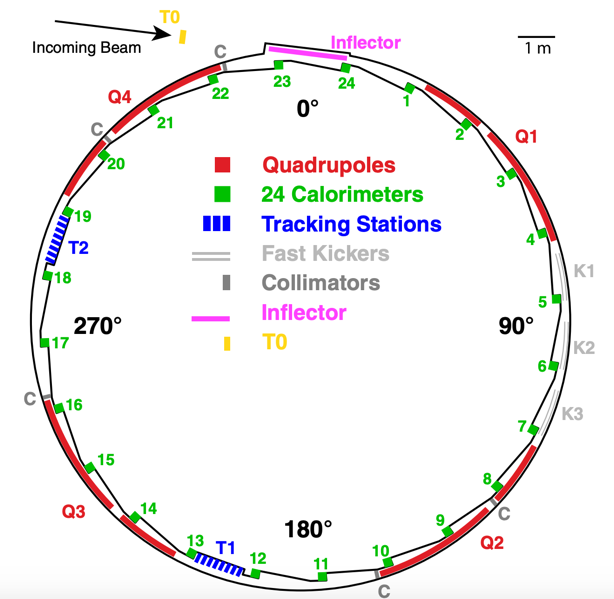 Ring Anatomy
1.45 Tesla Magnet

14.2 meter Diameter Ring

~5 cm diameter beam
in an evacuated volume
9
Superconducting Inflector
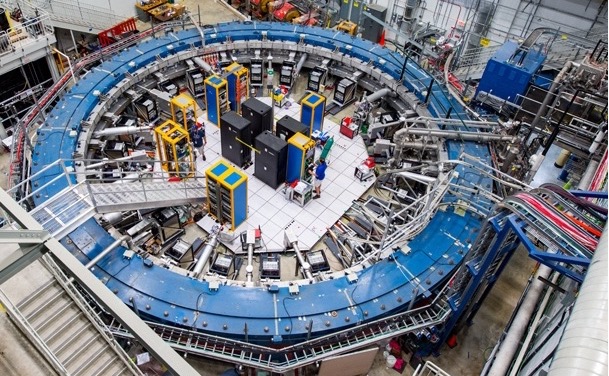 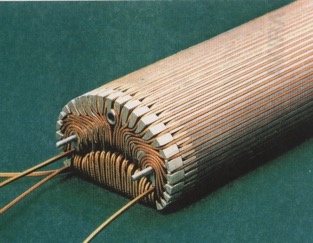 Beam StorageComponents
8 Quads for vertical focusing
 (43% Coverage)
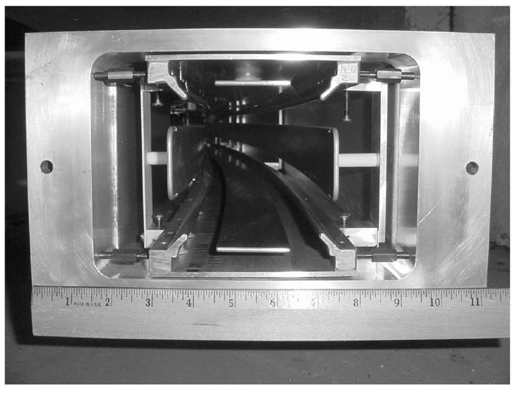 10 mrad Magnetic Kicker
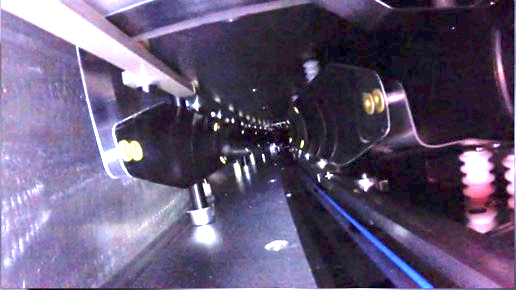 10
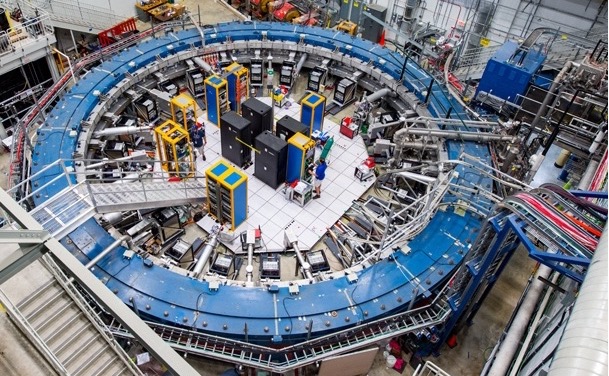 Positron Detectors
1/12 of the ring
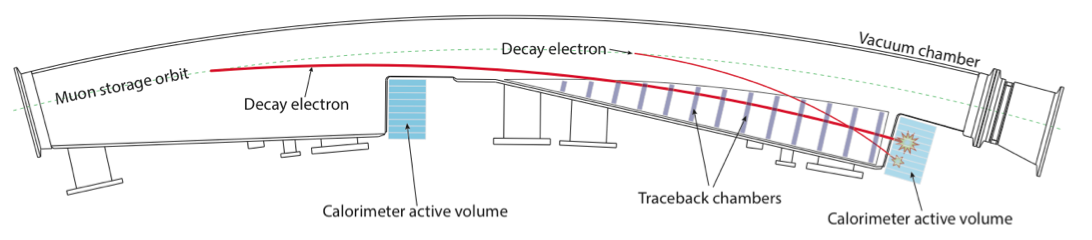 11
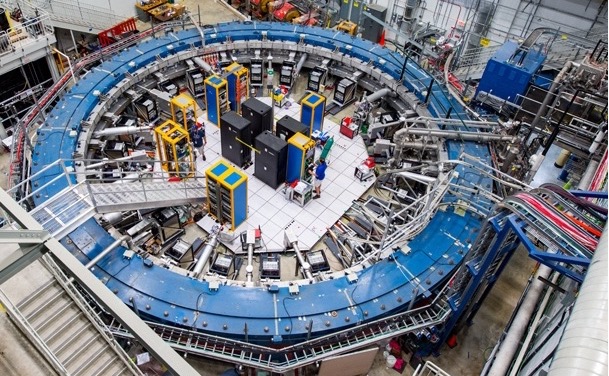 24 stations of PbFl2 Xtals
Particle Detectors
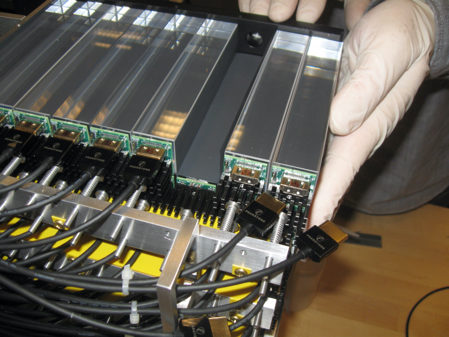 2 in-vacuum non-destructive
positron tracking stations
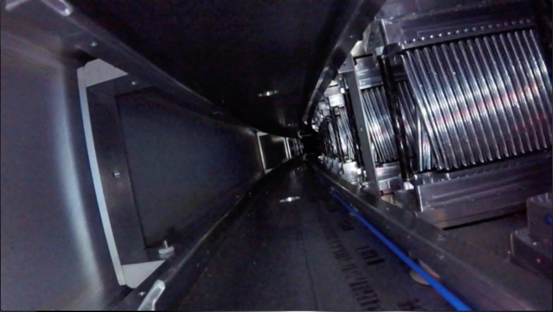 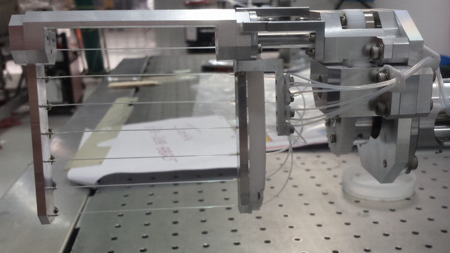 destructive fiber beam 
profile monitorsand beam-entrance 
detectors
12
Spin and Momentum Precession in a Storage Ring
Bargmann-Michel-Telegdi Equation (1954)
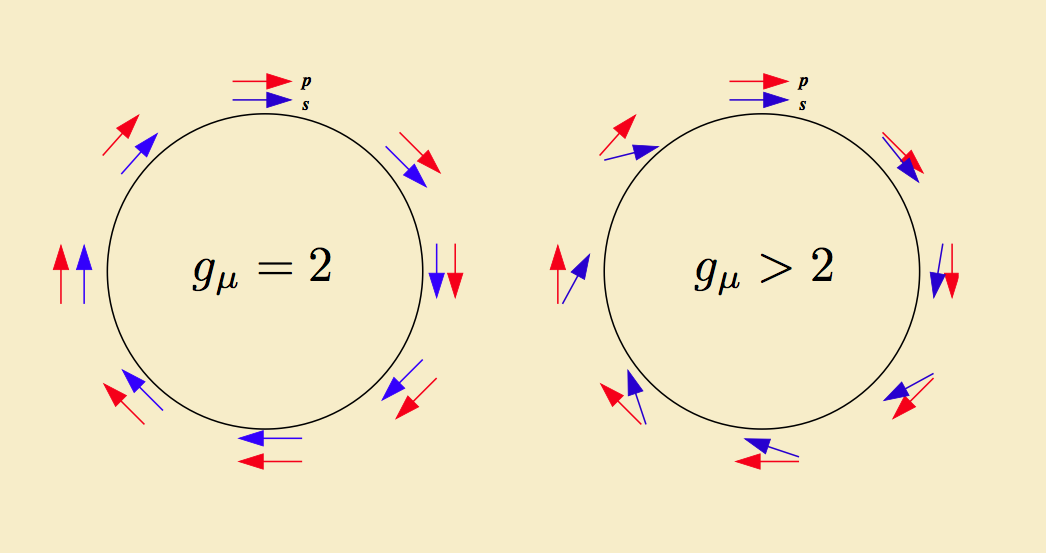 13
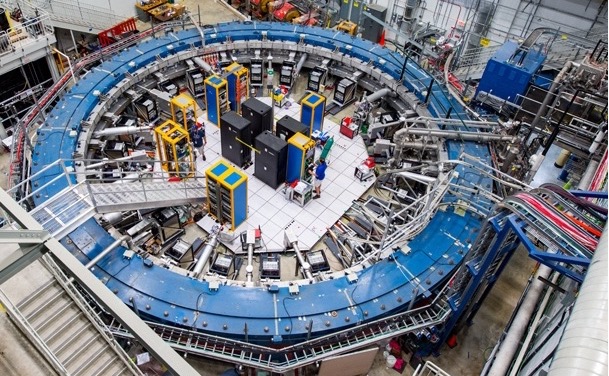 Spin and Momentum Precession in a Storage Ring
True for any  momentum  (i.e. Any Ring Size)
Can be done on a table top !
See Backup slide for our master formula
14
Tagging high energy positrons
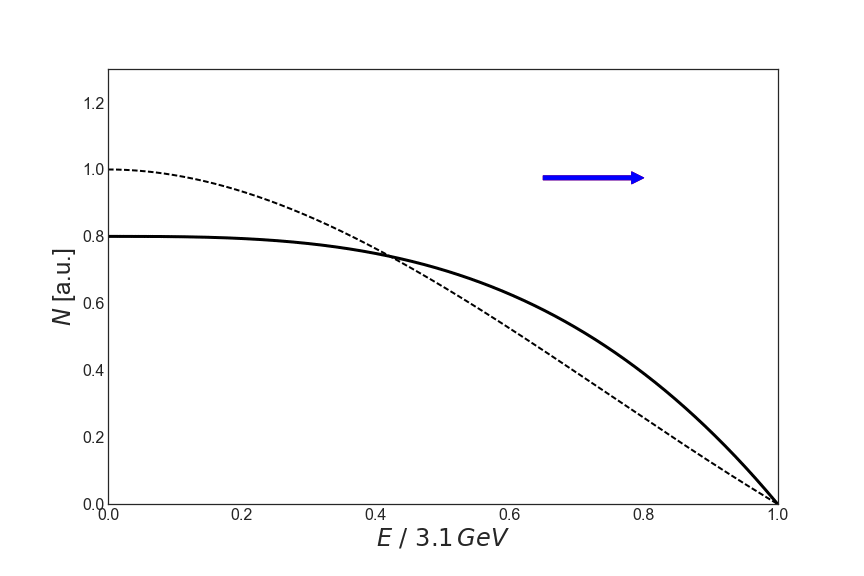 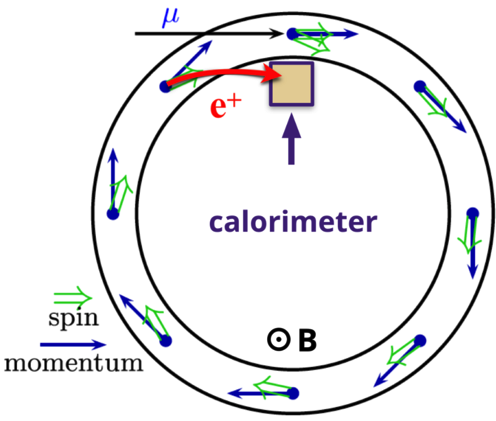 Select
15
Main Analysis Plot
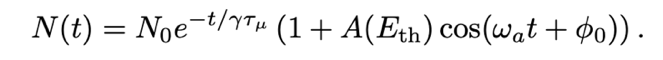 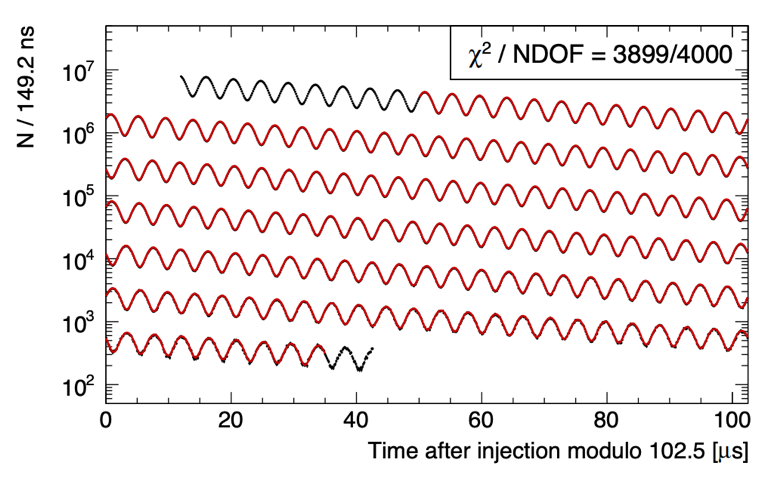 16
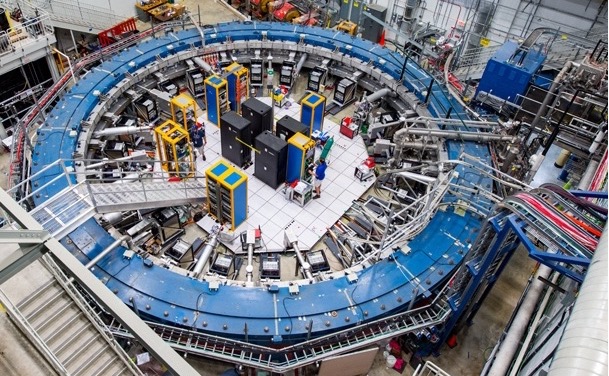 The Magnet 

and 

Measuring the Magnetic Field
17
Super Conducting Technology allowed
for low heat load

6 Mega Joules of stored EM
Energy
Gordon Danby’s (BNL)  
Ingenious Magnet Design
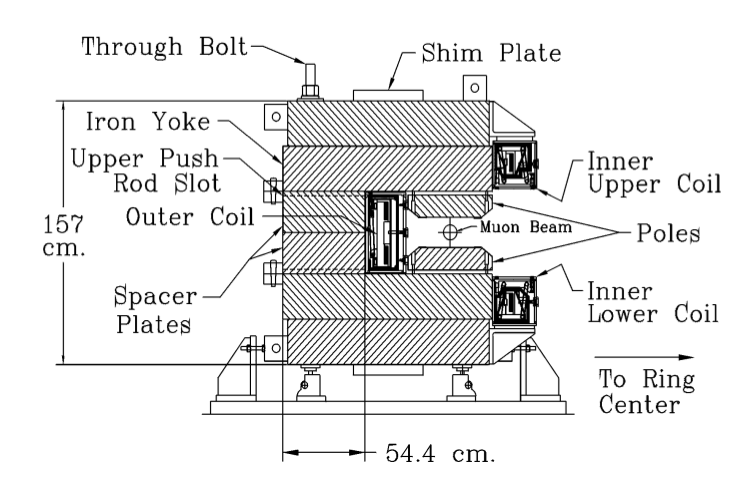 ~10000 Adjustment Knobs

Dipole
1     Magnet Current   
 Outer Shim Plates  
~8500 Thin shim foils

Quadrupole
864 Wedge Shims

Sextupole
144 Edge Shims 

Radial Field
~20  Trim Coils
Built by BNL in the mid 1990’s
18
Measuring the B Field  with Proton NMR
For protons at rest in the magnetic field, their spin also precesses:
(Larmor Frequency)
19
Measuring the B Field with Proton NMR
In practice, external constants come from:

H-maser,  Muonium HFS, and Penning
Trap experiments,  and QED Theory.

Known to ~ 24 ppb
20
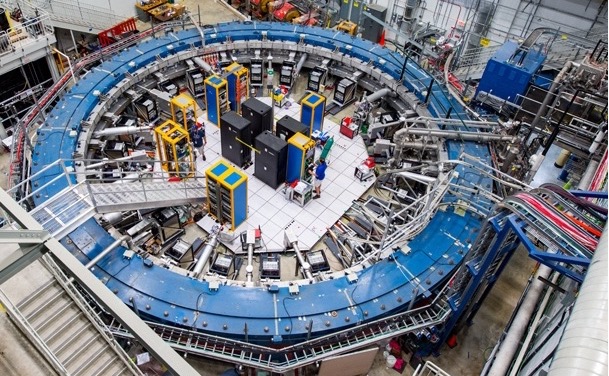 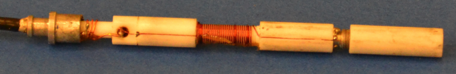 NMR Probes
“Fixed” NMR probes
(monitors B during muon storage)
"Trolley” measures 2D profile(must turn OFF beam)
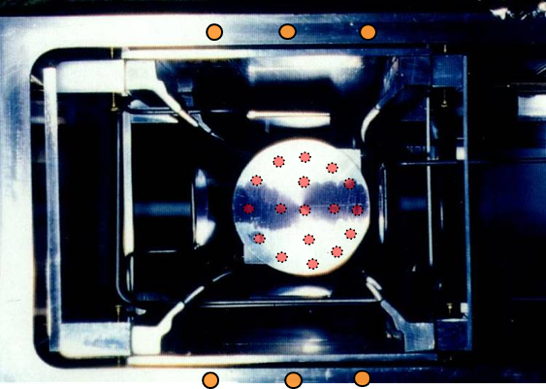 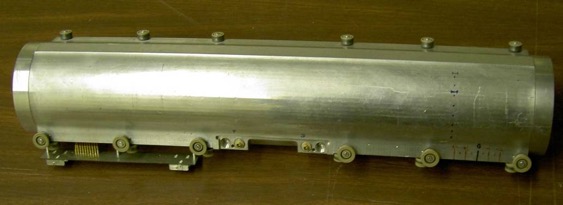 21
Main Worries
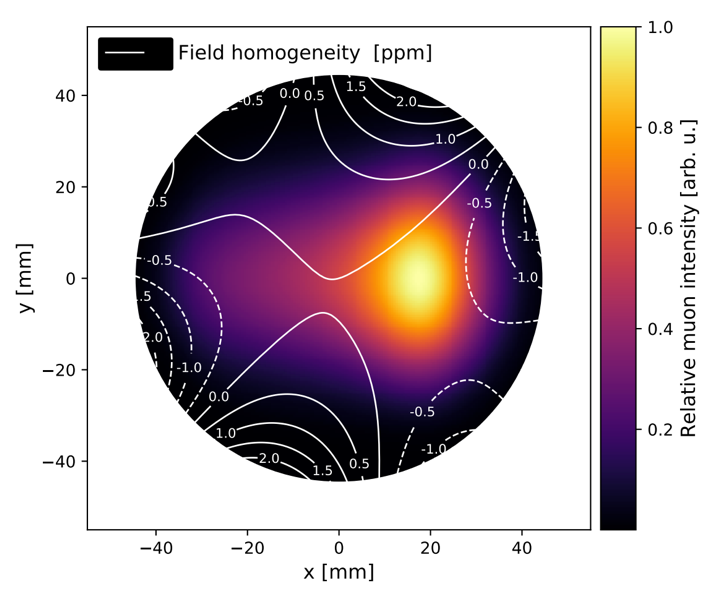 What is the Field value 
in between trolley runs ?
Transients Magnetic
Fields ?
22
Typical Magnet Stability for Run 1 (publication)
Order Few ppm drift over 3 days

Related to hall temperaturestability
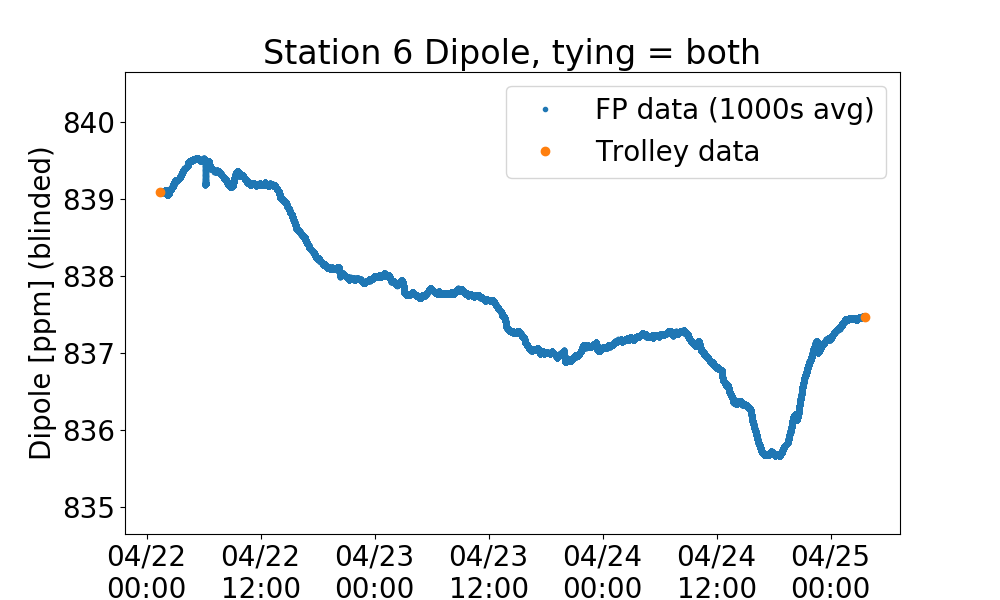 23
Insulate Magnet Iron and Improve Hall HVAC
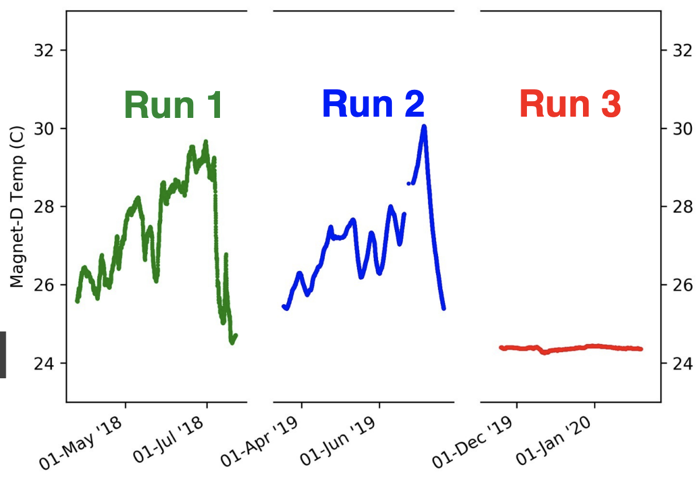 Stabilizes the magnetic field
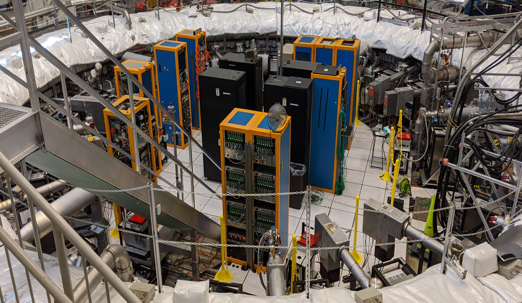 24
Bargmann Michel Telegdi Equation (in detail)
Use “Magic”
Momentum Muons(3.1 GeV/c)
Our ExperimentalObservable
Electric FieldPerturbation
25
The Magic Momentum Technique
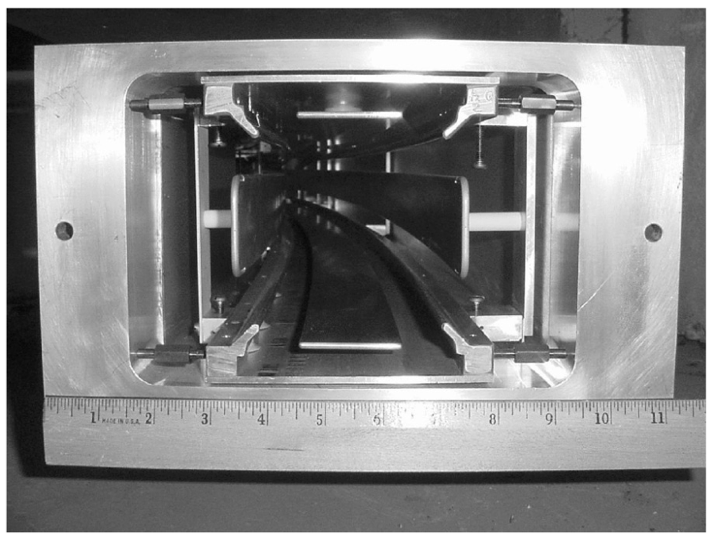 Can use ElectrostaticQuadrupoles
with only a
small penalty

Vertical Focusing

Horizontal Defocusing
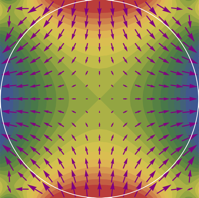 26
5 Parameter Fit
Does not work !
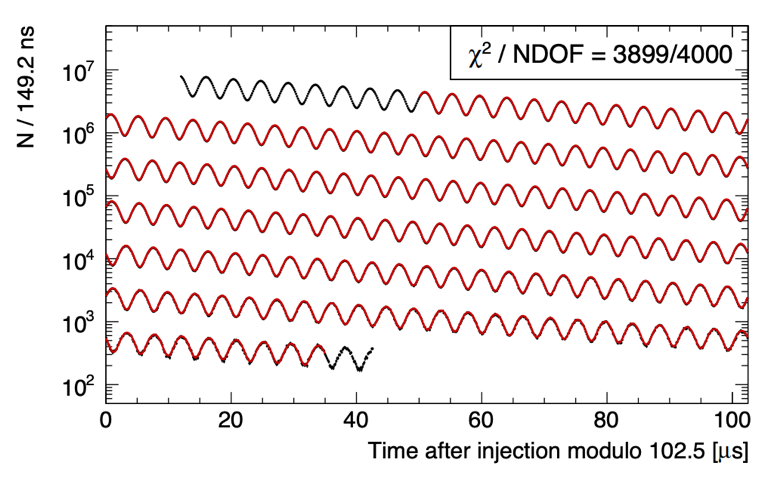 Detector Gain Stability
Finite Detector Acceptance
Imperfect Beam !
We must use a 22 
parameter fit
27
22 Parameter Fit
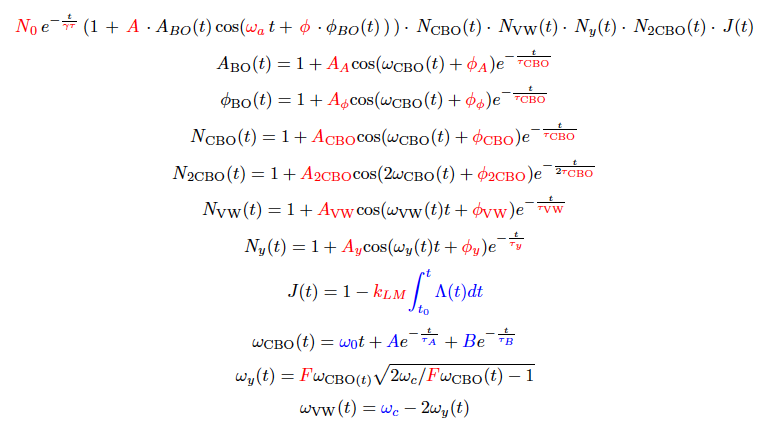 28
Final Result from a 22 parameter fit (“Run 1d”)
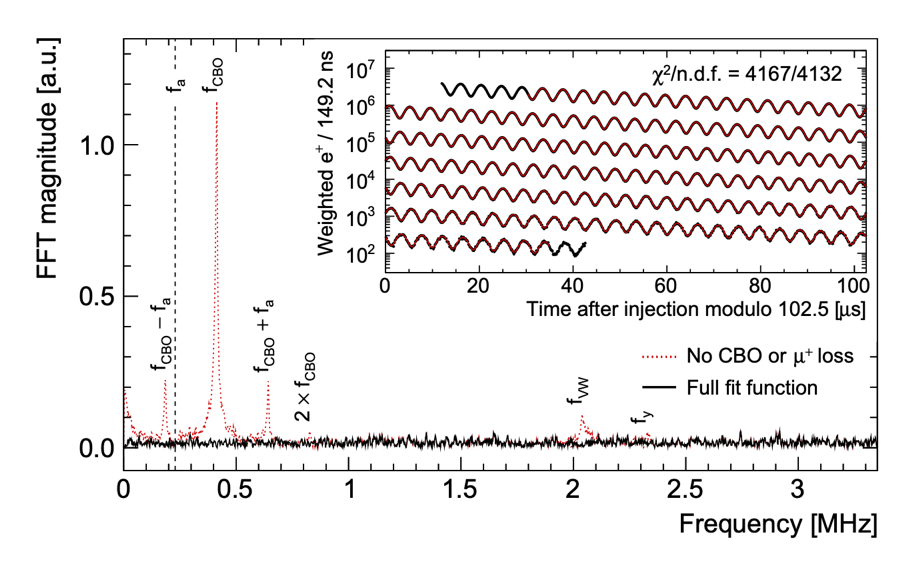 29
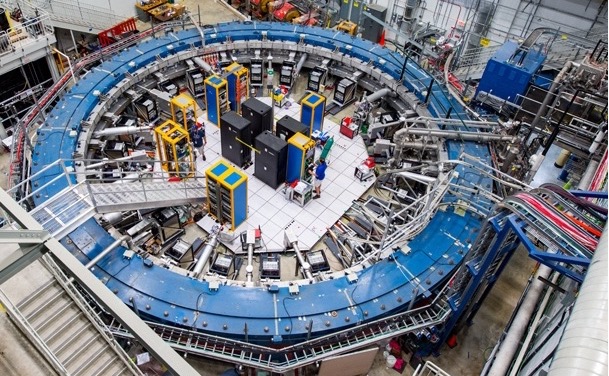 Finite Detector Acceptance
and Imperfect Beam
made Run 1 difficult to analyze

Huge effort went into improving 
the stored beam for runs 2-5.
30
Finite Calorimeter Acceptance
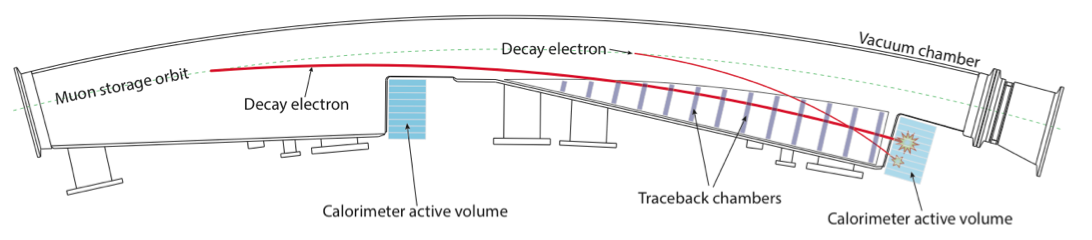 Since calorimeter size is finite,
we are sensitive to decay vertex position
31
”Wiggle” Phase and Asymmetry has a 2D dependence
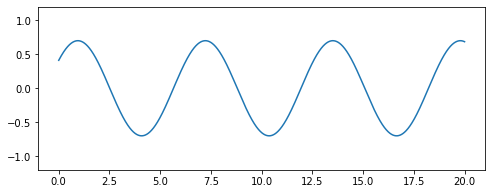 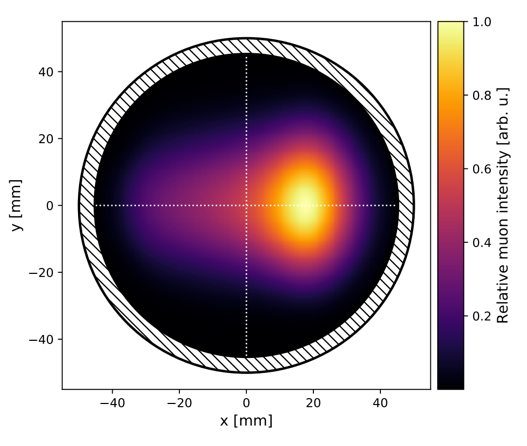 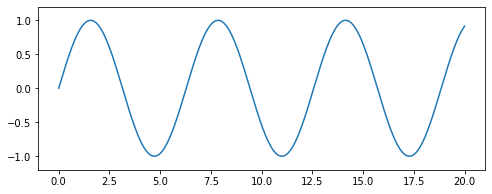 Phase 
Difference
Asymmetry 
Difference
32
Stored Beam Imperfections in Run 1 Publication
2d profile of beam  
(see by trackers)
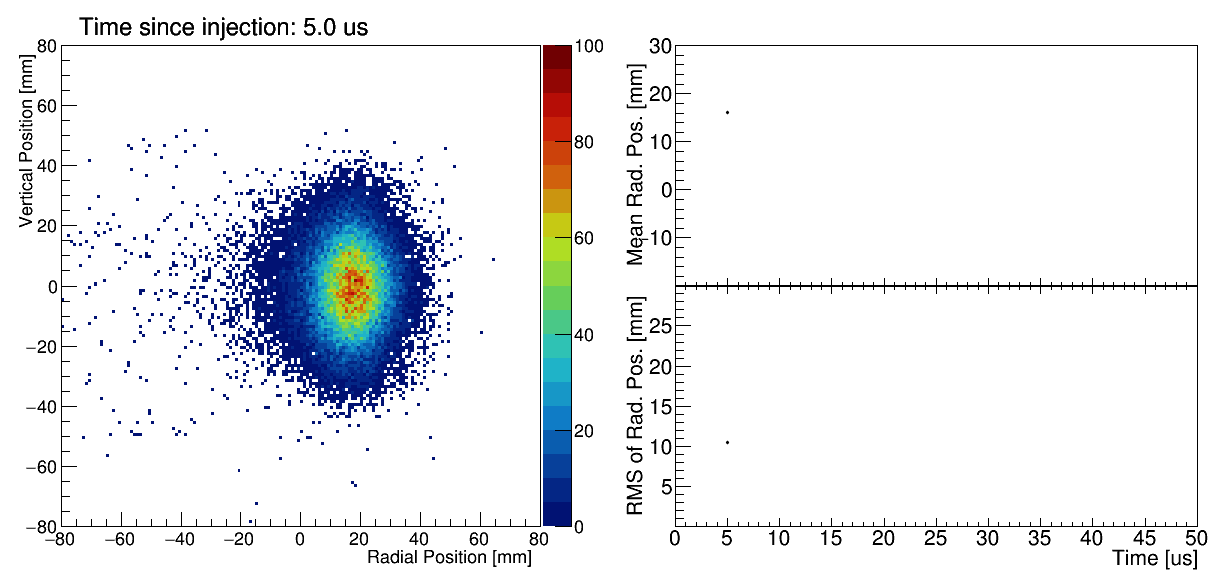 Motion caused primarily by damaged 
electrostatic quadrupole components and
imperfect kick

`Stored Muons’:

Muons that would remain stored for all time
(if they didn’t decay)

`Partially stored muons’ (aka lost muons):

Muons that would eventually
hit apertures (if they didn’t decay).
These are a contamination that makes
analysis difficult.
33
2 damaged Quad Resistors caused Beam Instability in Fill
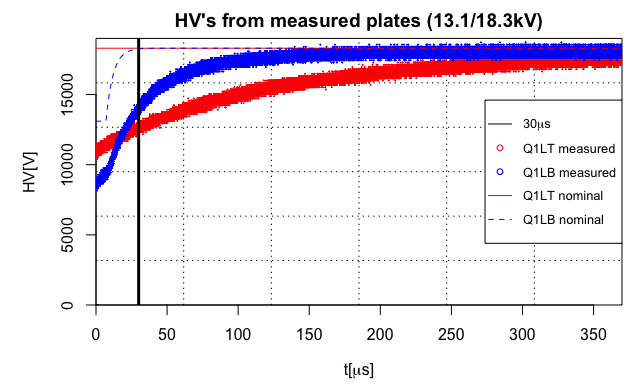 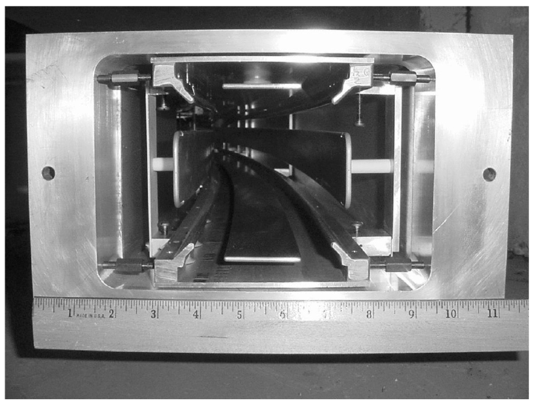 beam
Two (out of 32) Quad Electrode Voltages were unstable.
Correction for this took 1 year to pin down.   
This has been fixed.
34
Ideal Injection 
and Kick
Muon Injection
InjectionOrbit
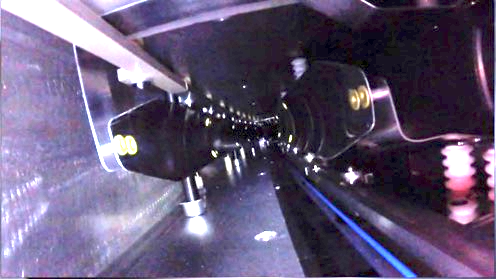 ~200 Gauss Kick
~ 5000 Amps 
~ 200 nsec pulse
IdealStoredOrbit
35
Kick not strongenough
“Horizontal Betatron 
Oscillation”
ActualOrbit
~ 1 cm
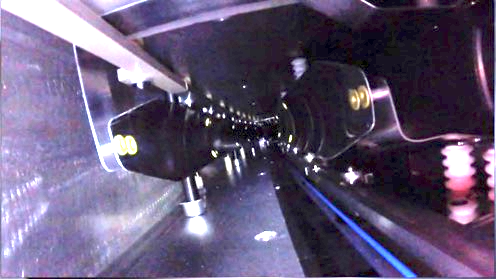 < 200 Gauss Kick
IdealStoredOrbit
36
37
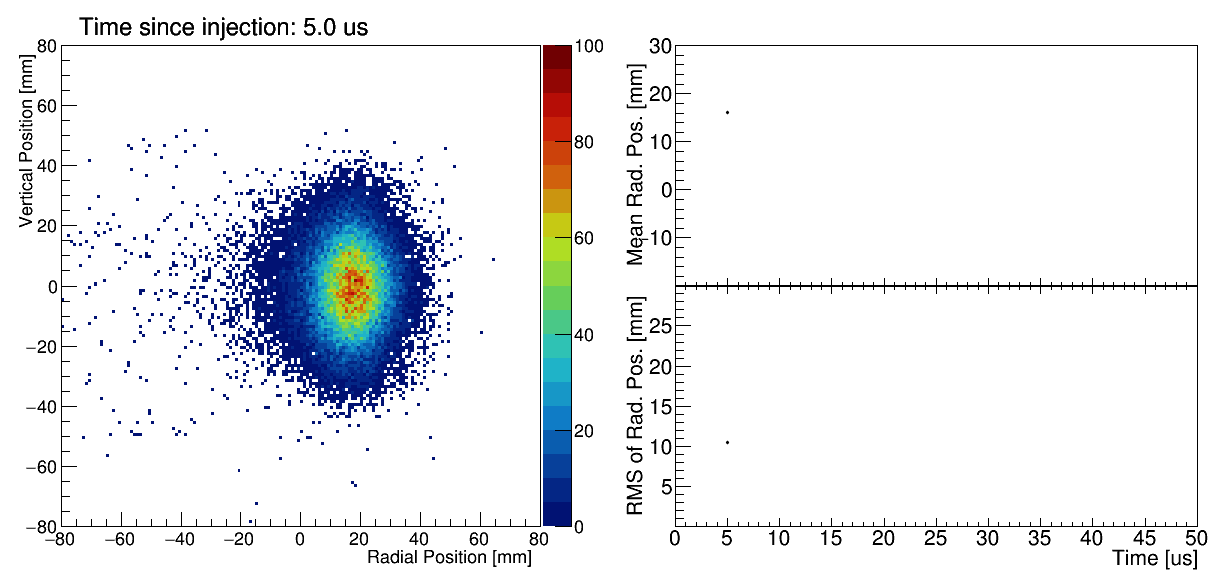 View seen by a the trackers

(similar effect invertical direction)
38
Two Major 
Upgrades
Run 4:  Stronger Kick allowed by new
cable technology to withstand 
pulsed high voltage required (55 KV & 5000 amps).
Resolved Sparking issues.
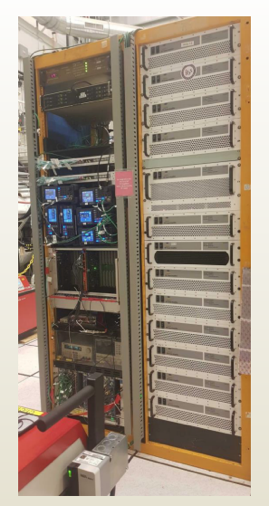 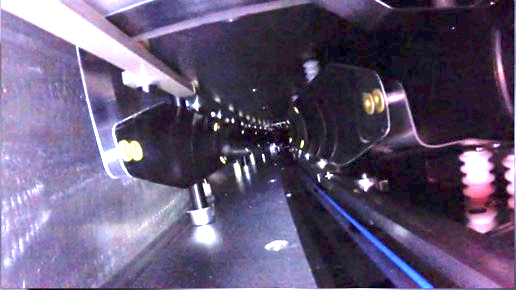 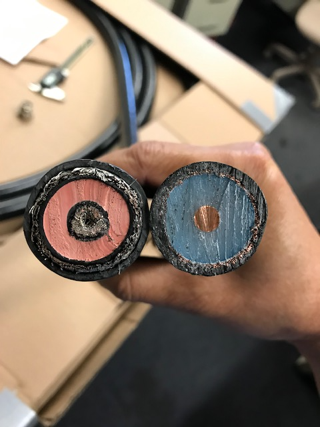 Old
Cable
New
Cable
Run 5:  System to apply RF Electric fields to reduce the stored beam phase space before measurement window
(BNL E821 idea from Yuri Orlov and Yannis Semertzidis)
39
Run 2-3
Reduction in 
Horizontal Beam 
Motion
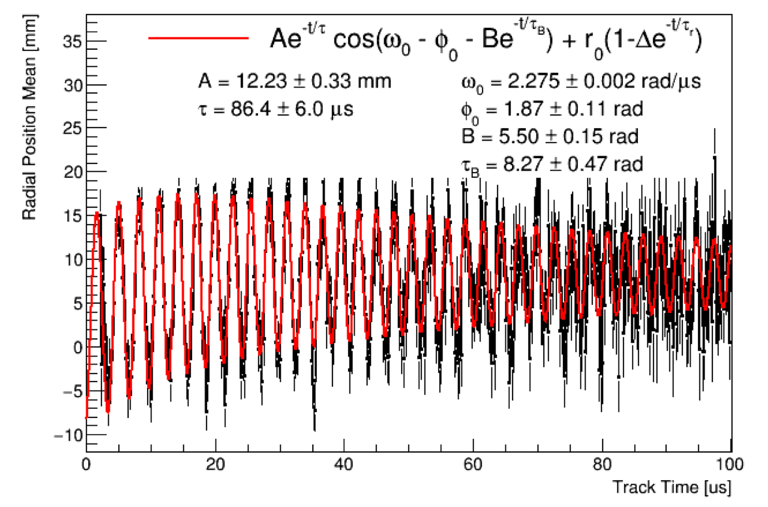 ~ 10 mm amplitude
Run 4 (~6 mm)
Run 5
(~1 mm)
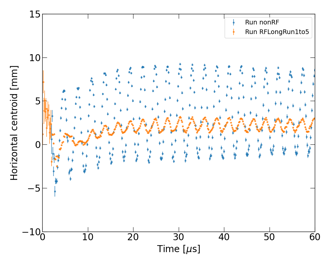 Reduces the size of the extra 17  fit parameters
Contamination from partially stored muons (aka lost muons) now negligible.
40
Uncertainties for Run 1 publication
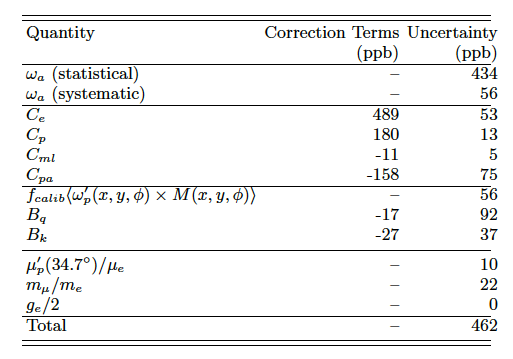 434 ppb statistical 
157 ppb systematic
Two large errors are from magnetic transients due to
kicker and quads pulsing.

They are very difficult to measure. 

They can only be measured
during our summer shutdown.
41
B-field Transients from Kickers and Quads
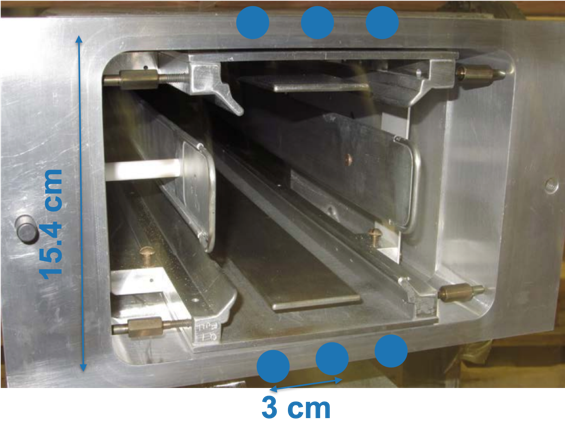 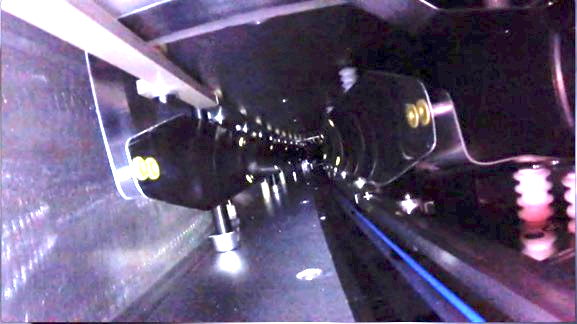 Large Currents Required to Kick the Muons

Reaction Eddy Currents and Impedance mismatch currents

Mechanical Motion due to Lorentz Forces
Mechanical Motion due brief impulse of
Electrostatic forces.
Vibration of metals in a magnetic field
42
Faraday Magnetometer to measure 
very fast kicker magnetic transients
Special NMR trolley to measure  quad-induced magnetic transients
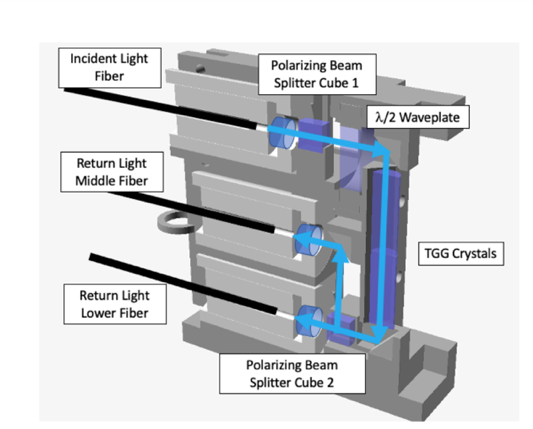 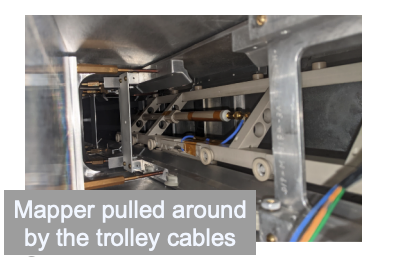 These devices reside inside the kickers and quads during pulsing.
43
Summer 2021 Kicker Transient Measurement Summer
Primary kicker pulse
Blumlein charging pulse
Kicker transient field 
(what we care about)
44
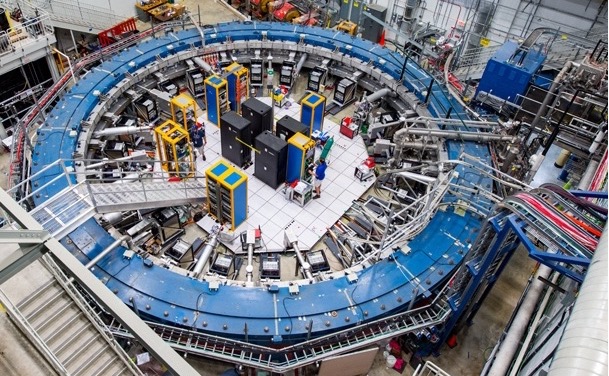 In Conclusion:
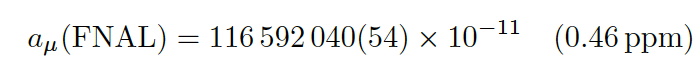 45
Back up
46
Muons:  A Great Tool for Experimentalists
Can be produced copiously in proton collisions and pion decays

Can select momentum and polarization

Lucky Combination of lifetime, mass, and charge

Decays are very simple 

Self-Analyzing Weak Decay
We use a precision magnetic field to 
continuously probe the muon spin for
at least 10 lifetimes.
47
B-field Transients from the Quad System
Train of 8 Pulses of the Quad system
Transient during Muon Fill
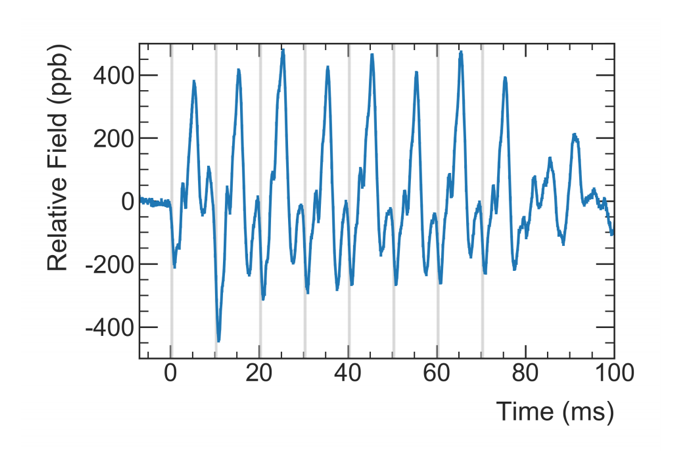 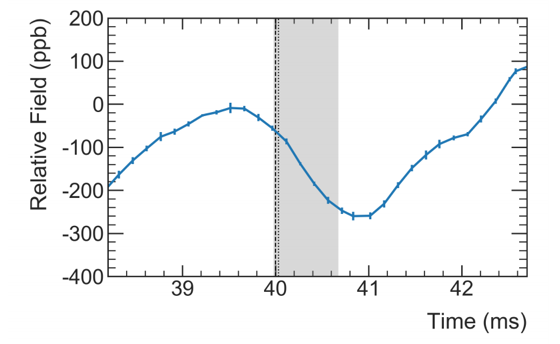 Small Correction with large error
48
Master Formula
HardwareBlinded Clock
Beam Dynamics Corrections
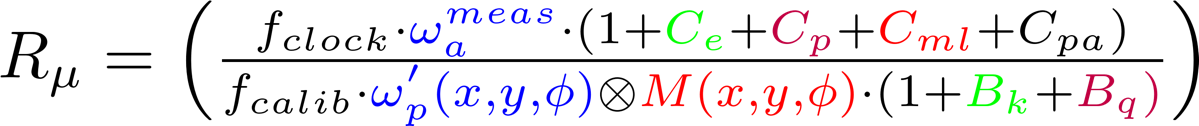 Spatial Convolutionwith muon 
beam
AbsoluteField Calibration
Magnetic TransientCorrections
49
Gain Stability: Mapped with Laser System
Gain Drop from initial beam 
flash at injection
Gain Drop from 
consecutive hits
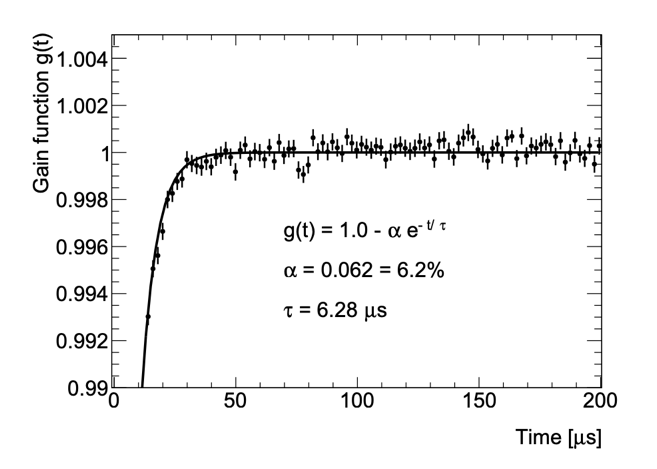 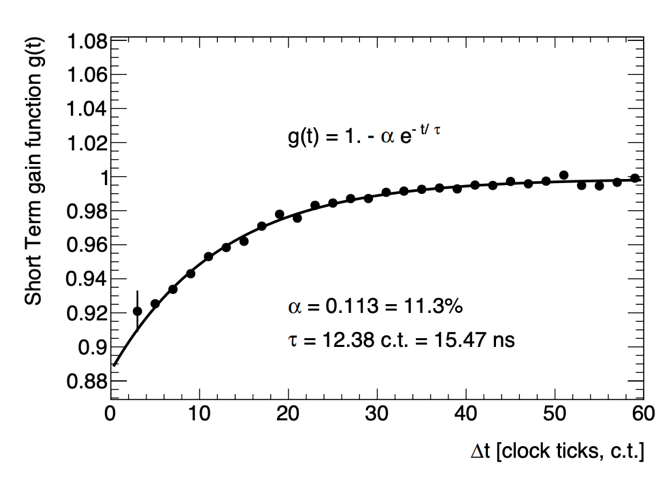 50
Comparisons
We essentially used the BNL magic momentum storage ring technique.  But newer technology 
allowed us to scrutinize further and discovered neweffects.   We dedicated more time for special runs.

Jparc g-2 uses a low energy storage ring technique(no quads, no kickers, no inflector).  But there are trade offs with rate and material and beam emittance.
51
Acknowledgements
Department of Energy (USA), 
National Science Foundation (USA), 
Istituto Nazionale di Fisica Nucleare (Italy), 
Science and Technology Facilities Council (UK), 
Royal Society (UK), 
European Union's Horizon 2020 
National Natural Science Foundation of China,
MSIP, NRF and IBS-R017-D1 (Republic of Korea), 
German Research Foundation (DFG)
52